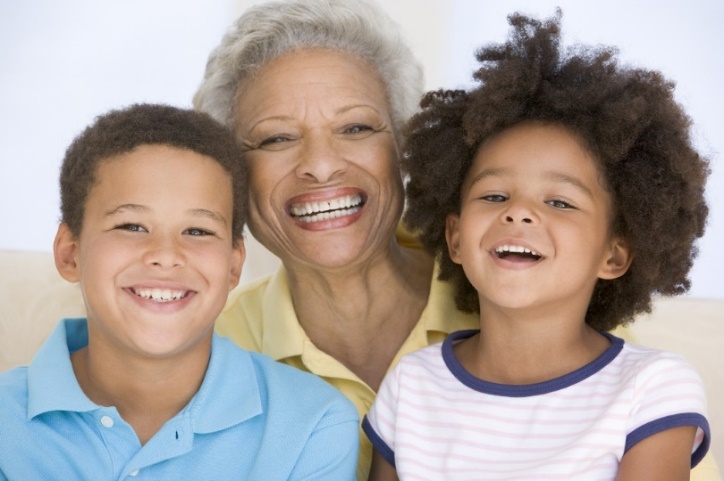 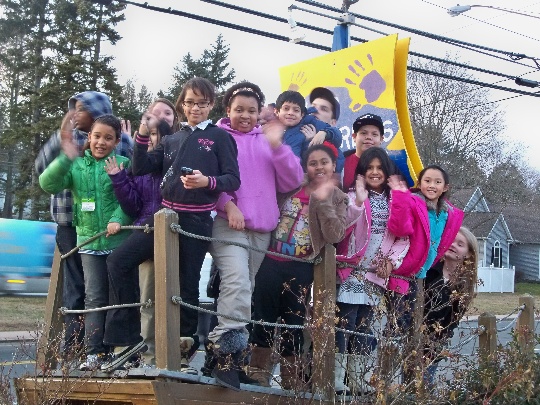 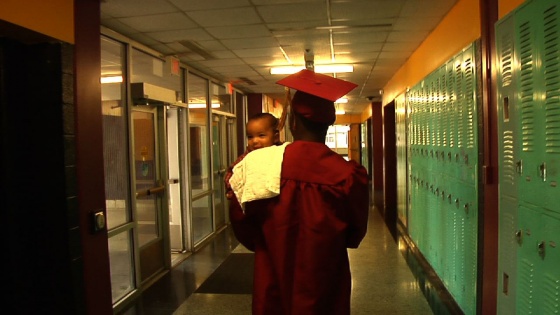 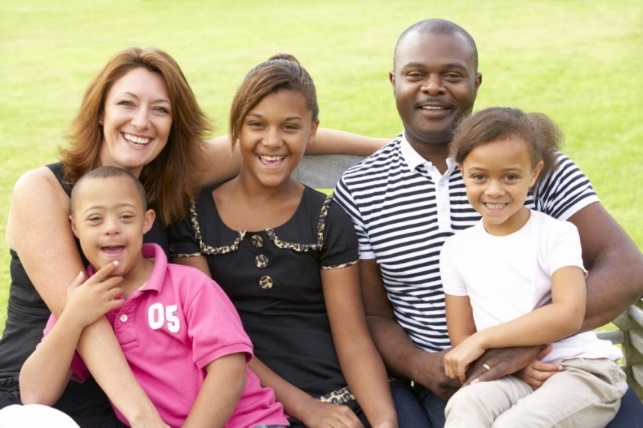 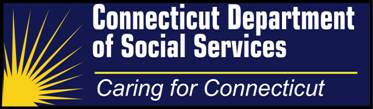 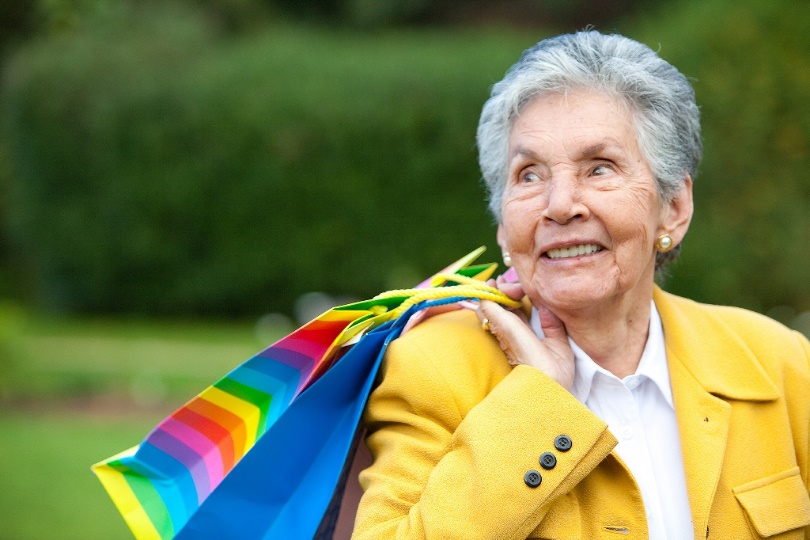 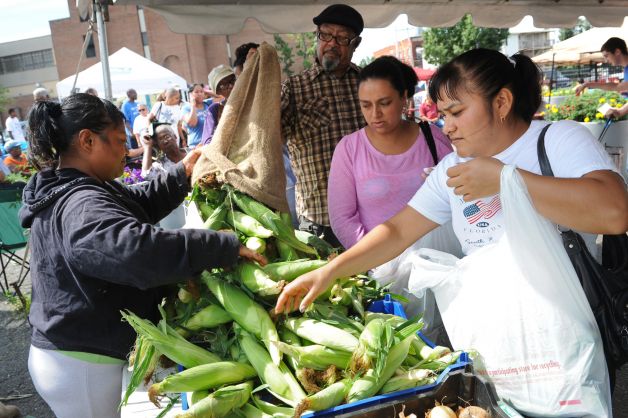 What is SAGA Cash?
SAGA (State Administered General Assistance) is administered by the Connecticut Department of Social Services (DSS). SAGA provides cash paid to eligible individuals who are unable to work and need basic assistance.
SAGA Overview
Adults without dependent children
Recipients considered unemployable or disabled
Not yet receiving Social Security Disability
Application for Social Security Disability Income required in some cases
Asset limits apply
Benefit Amounts 
Medical reviews required for determining eligibility
Who is Eligible?
Unable to work for 2-6 months  (short-term period) and has a connection to the labor market.
or
Cannot work for 6 months or more (long-term period). No work history required, but Medical Review is needed. 
or
55 or older and has not worked over 6 months in last 5 yrs.
[Speaker Notes: Transitional Short Term Impairment (2-6 months) Medical statement has to state can’t work  2-6 months and has connection to labor market. one of the following has to apply to applicant: Earned $500 in 3 out of last 5 quarters, Collected UC within last 6 months or had enough work quarters to collect. Few examples for an applicant to be exempt if he or she has not worked: institutionalized (jail, hospital, treatment facility) at least 45 days in 3 of last 5 qtrs. Caring for own child under 2 (and not eligible for TFA), graduated from high school in last 6 mos. Received SSI/SSDI/AABD or SCA as Unemployable in 3 of last 5 quarters. Medical statement that says can’t work for 6 months or more. (long-term impairment)]
Who is Eligible?
Emancipated Minor
Full time high school student (not GED) over the age of 18.  (too old for TFA)
Caring for incapacitated spouse/child
Over Age 65
[Speaker Notes: Emancipated minors may be eligible for SCA if he/she is unable to live at home because of  abuse  and/or parent refuses to care for him or her.  Minor must also be unemployable or transitional if over age 16.  in these cases a referral to DCF should always be sent. An individual may also be eligible for saga cash (long-term) if one can provide proof he/she is needed at home to care for his or her child regardless of age.]
SAGA Cash
ASSET LIMITS
INCOME LIMITS
$500 Per Person
$4,500 Car Equity Excluded
Home property excluded
Must be less than the SAGA Cash Benefit Amount/ Payment Standard
[Speaker Notes: The asset limit for saga cash is less than $250 if you are unmarried or $500 if you are married. If you own a motor vehicle, up to $4,500 of the vehicle’s value may be excluded as a counted asset. The value of real estate is excluded; 

Asset limit- a example if a client has $300 a month in a bank account client will be over asset
What is an asset- will look at checking accounts, savings account, IRA, stock, bonds and vehicle. 
Income limits- a good example would be if an individual  who is collecting private pension of $100.00 per month. Individual would eligible for $133.00 a month in saga cash.]
Necessary Eligibility Forms
W-1E – general application
Medical Packet (provided by DSS or CCC)
W-300 is for the doctor to complete
W-303 is for the applicant to complete
W-303A – permission to share medical info
W-650 is to be completed by applicant
[Speaker Notes: CCC is Colonial Cooperative Care and a third party used by DSS to aid in making disability determinations.]
Form W-300 page 3
Can’t work for 2-6 months and has recent work history
[Speaker Notes: Do we need this much detail??]
Short-term Unemployability
Do NOT complete entire form	
	- Complete up to page 3 and page 10 only (Signature)
Unable to work at least 2 months but less than 6 months
New W-300 form required at end of 6 month period
Application for Social Security not required
[Speaker Notes: Add PAC note**]
Form W-300 page 3
Can’t work for 6 months or more / 12 months or more                            	(***additional medical review required)
Long-term Unemployability
Entire form must be completed	
Unable to work at least 6 or 12 months or more
W-300 sent for medical review at Colonial Cooperative Care
New W-300 form required at end of disability period as determined by medical review
W-650 required
Application for Social Security is required
[Speaker Notes: Unemployable is defined in policy as can’t work for at least 6 months plus other criteria has to be met (see UPM 8080.25 B.1.)  Transitional long term is defined at UPM 8080.25B.2 as 6 months or more.]
Preferred W-300 Submission
Forms mailed directly to medical review team: 
	  Colonial Cooperative Care
	   P.O. Box 849
	   Manchester, CT 06360
	  Fax  860-885-0630
DSS notified when forms are received and case can be granted or denied
Who is Colonial Cooperative Care?
Commonly referred to as “CCC”
Medical Reviewers
Determine a client’s un-employability
Unbiased and professional
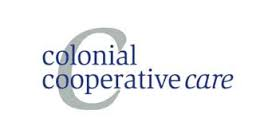 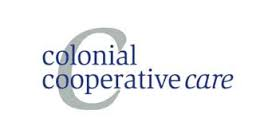 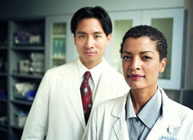 [Speaker Notes: Colonial Cooperative Care, more commonly referred to as CCC, is a group of medical professionals who perform impartial medical reviews. The group conducts hand on examinations for disability or return to work. The panel of professionals focus on the ability to work, with extend and duration of disability taken into consideration. The review is done thoroughly and without bias. CCC will work directly with doctor offices and staff to see that the final report covers what is being requested. They are experts on the federal criteria used to determine disability and have access to a variety of resources to help make their determinations. Since the workers at DSS are not licensed physicians or medical professionals, none of the determinations for disability or employability are made by us. Once CCC completes their review, they send the determination back to DSS. At that point, any additional actions will be taken depending what CCC recommends.]
Who is Colonial Cooperative Care?
Colonial Cooperative Care may request more information to make determination	
	- providing CCC with as much information as possible will 		lessen further requests for documentation
Submit medical records with form W-300 
Physician’s Notes
Lab & Test Results 
Medication lists
Client Supplement for Medical Information (W303)
Similar to the Doctor’s Medical Report
Client’s opportunity to document their health problems and how they are affected by them.
DSS Worker can help client complete the form.
[Speaker Notes: The Client Supplement for Medical Information is similar to the Doctor’s Medical Report except this is going to be completed by the client. The client will assess their own health problems and document how these problems affect them. This form should be completed with effort and to the best of the client’s ability as this form will be reviewed by the medical review team and will play a role in the overall determination of the client’s unemployability. The questions range from “Are you right handed or left handed?” to “What is the heaviest weight that you’ve lifted?” The client can request that a DSS worker help them in completing the form but the form must be signed by the client.]
Permission to Share Medical Information (W303A)
Client will sign to authorize the medical provider of their choice to disclose information with DSS and Colonial Cooperative Care (CCC).
Client should thoroughly read what information and what medical records will be accessed.
[Speaker Notes: The Permission to Share Medical Information form is important because it gives CCC the authorization to view a client’s medical records. As CCC is the medical review team making the un-employability and disability decision, they are going to need access to as much information as possible in order to make the best decision possible. Some clients may not be comfortable with sharing certain information so DSS workers should make sure the clients understand what they are signing when they sign the W303A.]
Social Security and the W650
Client needs to apply for SSD/SSI
Proves client is attempting other sources of income.
Authorization for Reimbursement (W650)
If/when client is approved for SSD/SSI, the State is reimbursed.
[Speaker Notes: One of the last steps in the application process is for the client to apply for Social Security Disability benefits. This is done for a couple of reasons. One reason is so the client is exploring an additional source of income. If the client is unable to work due to a disability, he or she may be eligible for federal disability benefits, which is through Social Security Administration.  The application for SSD does not need to be completed in order for the client to receive SAGA Cash assistance. Clients can receive SAGA Cash while their application is pending. This process also goes hand-in-hand with the Authorization for Reimbursement form (W650). A client must sign this form to authorize DSS to recoup any money given to a client through the SAGA Cash program. The money is collected from the client’s SSD/SSI benefits. Social Security Administration determines how much of the disability benefits is to be paid to the State. The client signature is valid for 12 months. A DSS worker must also sign the form. The W650 gets sent to the local Social Security Administration

New POGA?? About getting proof of application due to wait time]
What Happens If You’re Eligible
6 month redetermination cycle
Updated verification for any income/assets will be needed.
Phone or in-office interview
New medical packet (if applicable)
[Speaker Notes: Just to briefly touch on what would happen when a SAGA Cash application is granted: The program has a 12 month redetermination cycle. A client will need to provide updated verification for anything that was verified at the time of application. Another interview will need to be completed. Another medical packet will also need to be completed unless the client did not need a medical packet at time of application or if the client is determined disabled by CCC for more than 12 months (for example: if client’s saga cash redet is due in July 2022 but client was determined disabled until July 2023, then no medical packet is needed).]
TFA Program
TFA is the CT Temporary Family Assistance program
TANF is the Federal Temporary Assistance for Needy Families program that provides funds to CT
TFA is a cash assistance program intended to help families with children become self-supporting
[Speaker Notes: Read Slide]
Benefits of the TFA Program
Empowers families to become self sufficient 
Offers employment training and skill development from Jobs First 
Helps parents pursue child support
Provides referrals to other community services
Supplies families with the tools they need to succeed independently
Who makes up a TFA household?
Families with children under the age of 18
Families with children who are 18 years of age or older-but child must be full-time student in high school or vocational program.
Applicants must be resident of CT
Working and supporting a child or children
The child or children must live with a related adult or adult has guardianship through probate court
Pregnant woman who are eligible
[Speaker Notes: the husband or wife of any TFA recipient must also be included. If a head of household has multiple children, he or she can choose which child or children to apply for as long as they are otherwise eligible. 
If an included person is married and living with their spouse but they do not have any children in common, the spouse without children on the case would be included as an income deemer but would not receive benefits for that person.]
Income & Assets
Income limits are low for the TFA program
The “Am I Eligible” screening tool at www.connect.ct.gov is a helpful information resource
The income guidelines change once a customer is active on TFA.
The household asset limit is  $6000
One vehicle is excluded as long as the total value, minus the amount owed is under $9,500.
Home property is not counted
Assets of non-parent relative or guardian are not counted if they are applying for children only
Income Limits & Standards
* As of  March 1, 2024
[Speaker Notes: When a person initially applies and is working, the income limit is the Standard of Need 
Applicants are given a $90 deduction subtracted from their earnings

Federal Poverty Level for each family size. This limit is used in two ways. First, this is the income limit used when a client who is already active on cash assistance begins working or increases their earnings. Once a person is found to be eligible for TFA, the household is allowed to make up to the FPL. As of 4/1/2024 this is also the income limit for an extension

This helps in encouraging employment, while allowing a person to take a job which may start off as part time but offer higher wages or increased hours in the future before immediately closing out the cash assistance.]
All unearned income is counted
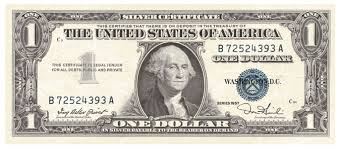 for
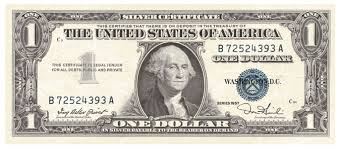 [Speaker Notes: Unearned income sources include income such as unemployment, Social security benefits, child support, other contributions from family and friends, workers compensation and pensions. This income is counted dollar for dollar meaning that your TFA grant amount would be reduced by the total unearned income sources for your included household members. 

For example, if the TFA benefit amount for your household size is $487 and you are granted $400 in unemployment monthly, your TFA grant amount will be $87 monthly.]
TFA Benefit Amounts
25
[Speaker Notes: they have less of a hardship - as decreases in their household income would lead to a decrease in their rent.]
TFA Interviews Include:
Updating information
Conducting Service Needs Assessment (SNA)
Reviewing program expectations and potential exemptions
Making a child support referral
Creating a referral to Jobs First(JFES) to schedule a mandatory orientation
[Speaker Notes: Applications can take up to 45 days for a decision to be made. There is no “emergency” cash we can offer.]
TFA Time Limits
Connecticut - 36 month time limit (as of 4/1/2024)
Families can get extensions of 6 months at a time if they qualify
First 2 extensions available if complying with job rules and income is less than benefit amount
Subsequent extensions – Generally, a person has to have employment barriers
Federal - 60 months lifetime limit 
Only way to go over 60 months is if person has a Domestic Violence barrier
27
[Speaker Notes: a person can go on and off as many times as they like and each month they receive is counted toward the 36 month time limit. 

After the 36 months have been exhausted the household can apply for a 6 month extension. A person is eligible for two 6 month extensions as long as they had previously been complying with JFES]
JFES Participant Responsibilities
Attend initial orientation
Participating in all Employment Plan Activities
Accept job offers and advancements
No quitting/reducing hours without good cause
Client participation is required weekly hours
Child care and transportation are available
[Speaker Notes: We are also able to close out an active benefit if the client has been referred for orientation and has not attended.

Penalties could be applied for non-compliance with any of these responsibilities.]
TFA Exemptions toTime Limits
If clients are exempt, the time limit and employment services requirements do not apply
	Some exemptions:
Incapacity
Caring for Incapacitated Household Member
Non-member Caretaker Relative
Child under one 
Over 60
Minor Parent under 18 and attending school
Pregnant and unable to work per Doctor’s verification
29
[Speaker Notes: do not count the time they are receiving cash assistance while exempt toward their time limits

only one parent would be exempt, the other must remain mandatory, this is decided by the client.  

.]
Child Support Requirements
Child support will automatically be pursued for any absent parents of TFA children living outside of the home unless they are exempt for the following reasons; 
Determined by Child Support
	-Deceitful Absent Parent
	-Mental Impairment
	-Other Good Faith Reason
Determined by Eligibility Worker
	-Domestic Violence 
The custodial parent applying for assistance will need to provide minimal child support information before they are granted for each child they want to put on TFA
Paternity must be established for all active children
[Speaker Notes: If paternity has not been established, the child support unit will work to have the father legally knowledge, or be found through DNA testing. 
If paternity has not already been established, the mother must complete the Acknowledgement of Paternity form. 

locating the parent and establishing a court order.]
All changes must be reported to DSS with in 10 days
New employment or increased hours
Other sources of income
Change of Household Composition
Change of address
Change in ability to participate with JFES
How to Apply for Cash
Online—The fastest and easiest way to apply is online. Visit www.connect.ct.gov and click on the “Apply Now” button. You can also use the “Am I Eligible?” feature to find out if you qualify for SAGA cash benefits

In Person—Visit any DSS Service Center to complete an application. Office locations can be found at www.ct.gov/dss under the “Regional Offices” tab, or you can call 2‐1‐1 to be referred to your nearest DSS office.

By Mail—To request an application, call the DSS Client Information Line and Benefits Center at 1‐855‐CONNECT (1‐855‐626‐6632); TTD/TTY 1‐800‐842‐4524 for persons who are deaf and hard of hearing. 
Most cash applications require an interview
Questions?
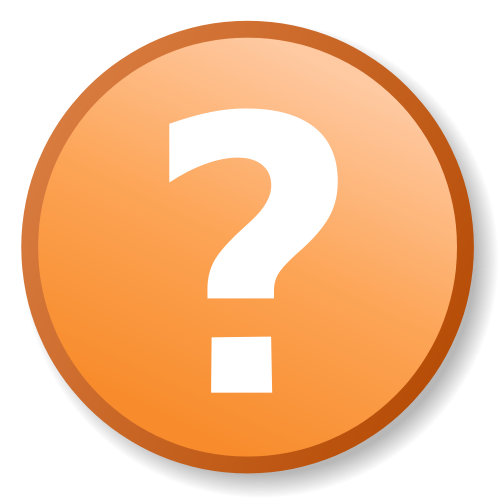